VI Jornadas de Introducción a la Investigación de ACES
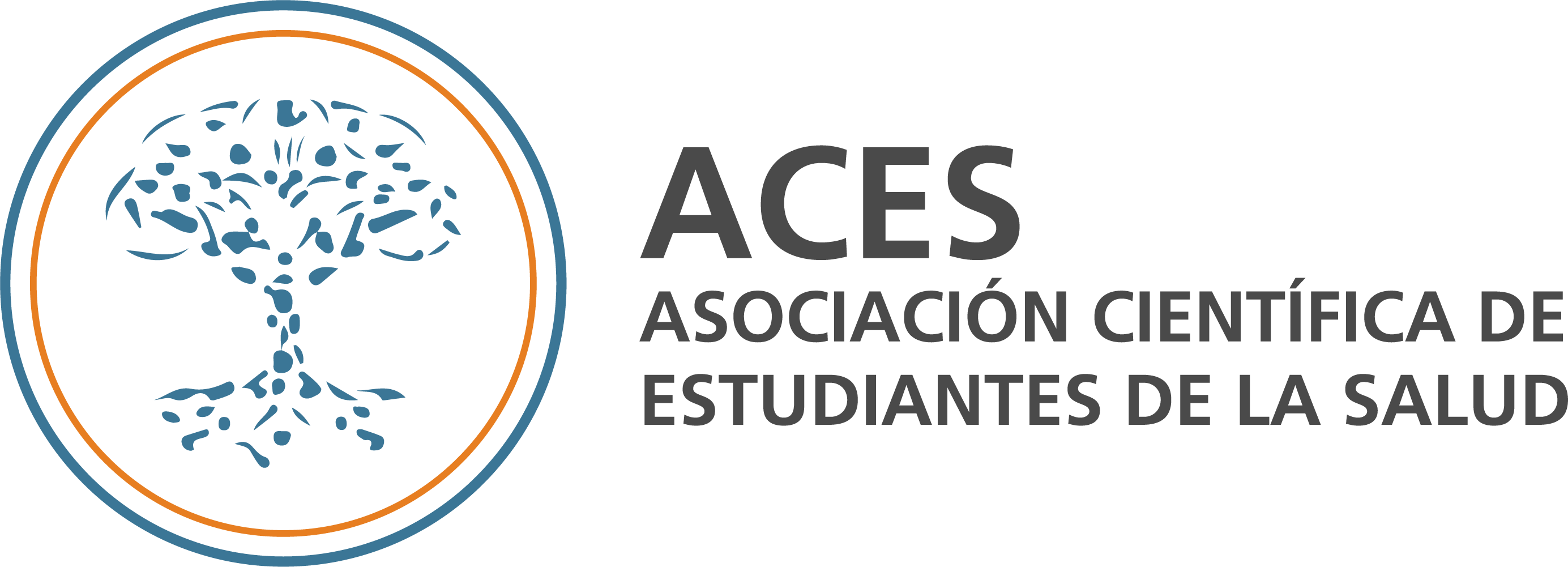 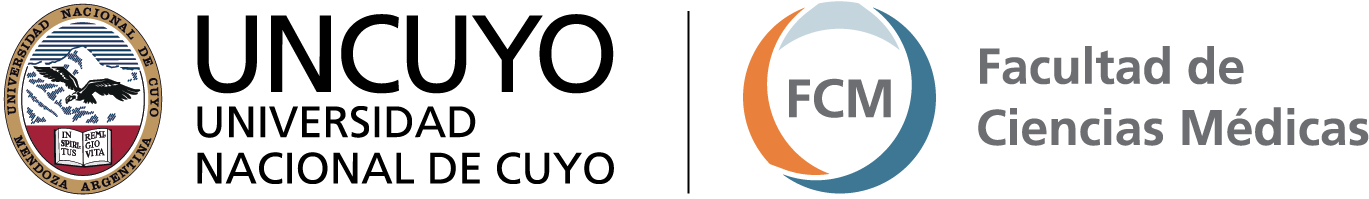 Título
Autores
VI Jornadas de Introducción a la Investigación de ACES
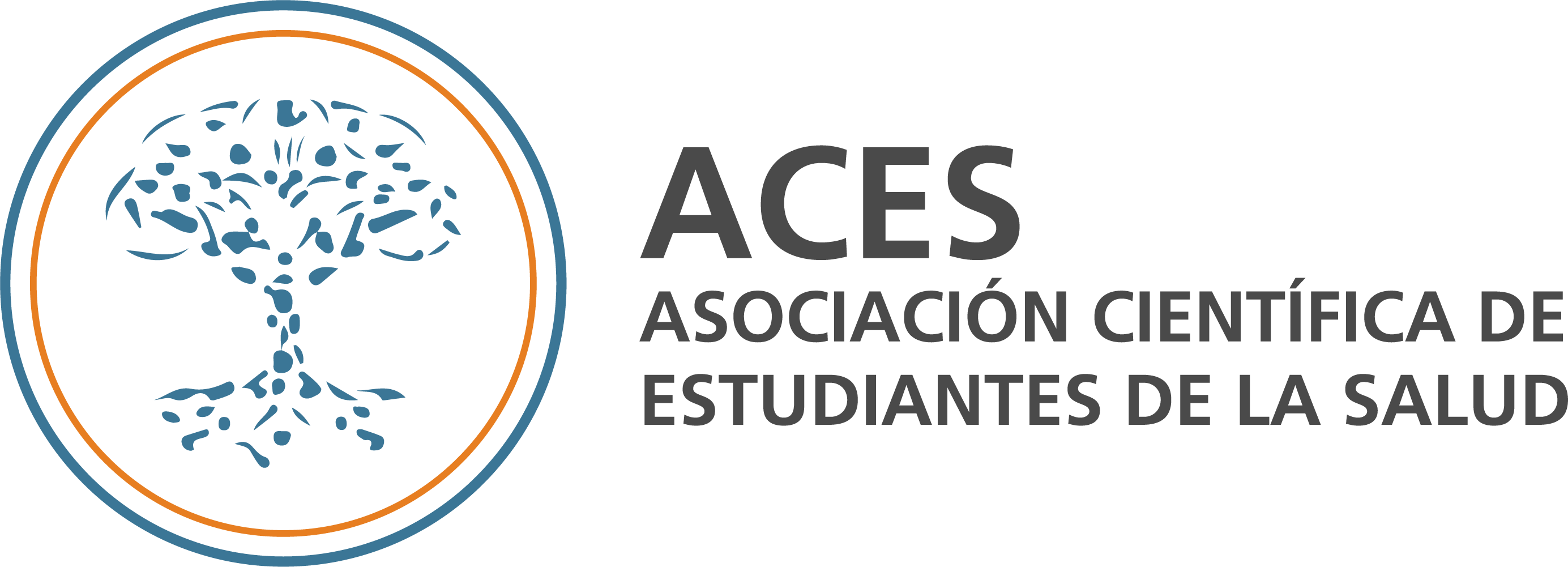 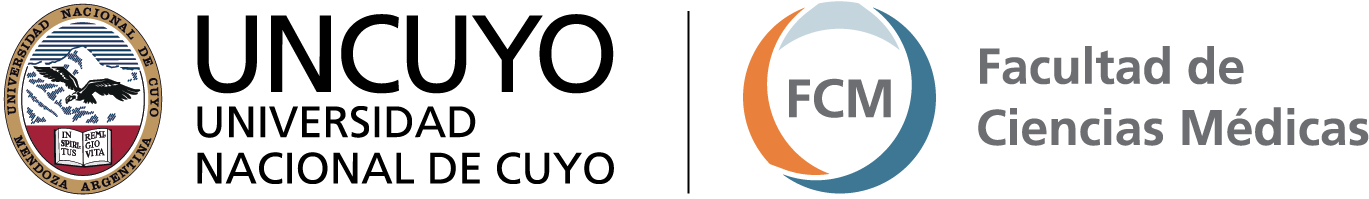 Introducción
VI Jornadas de Introducción a la Investigación de ACES
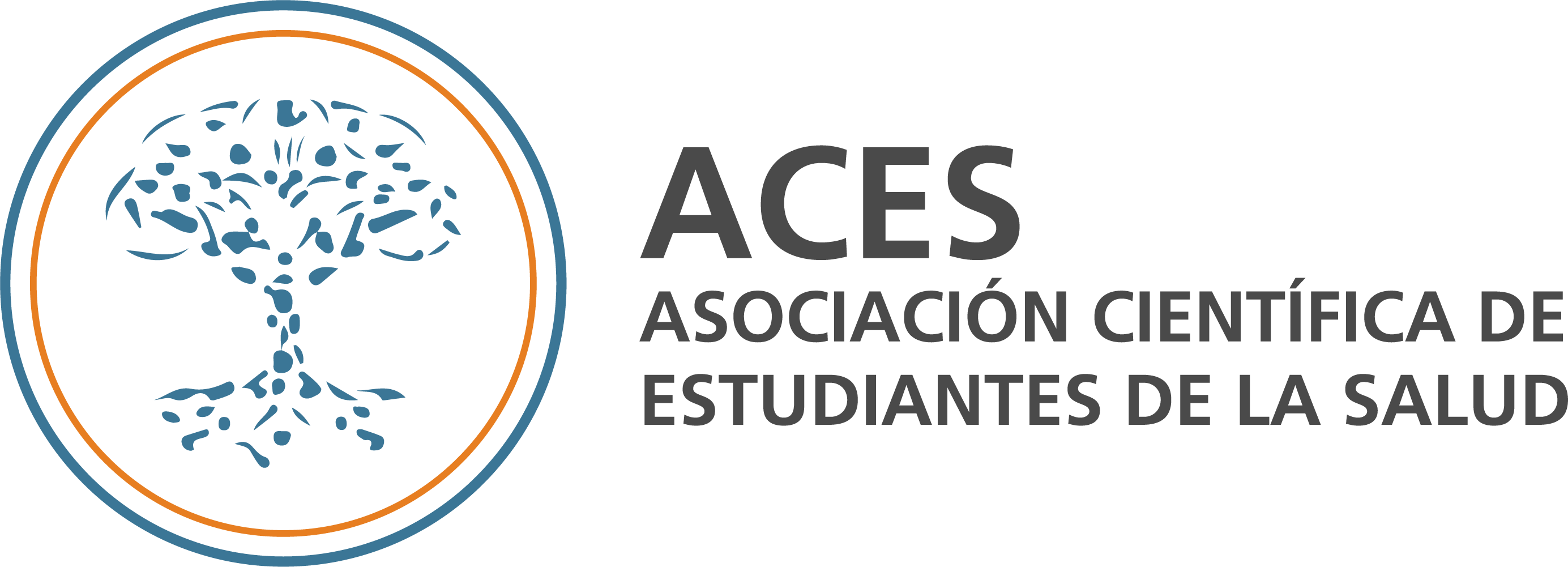 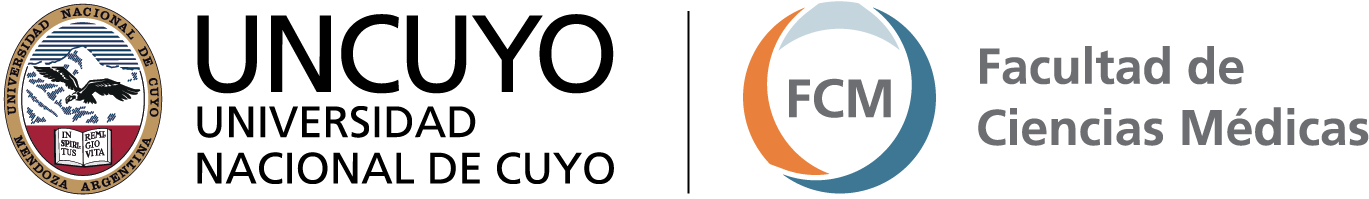 Materiales y Métodos
VI Jornadas de Introducción a la Investigación de ACES
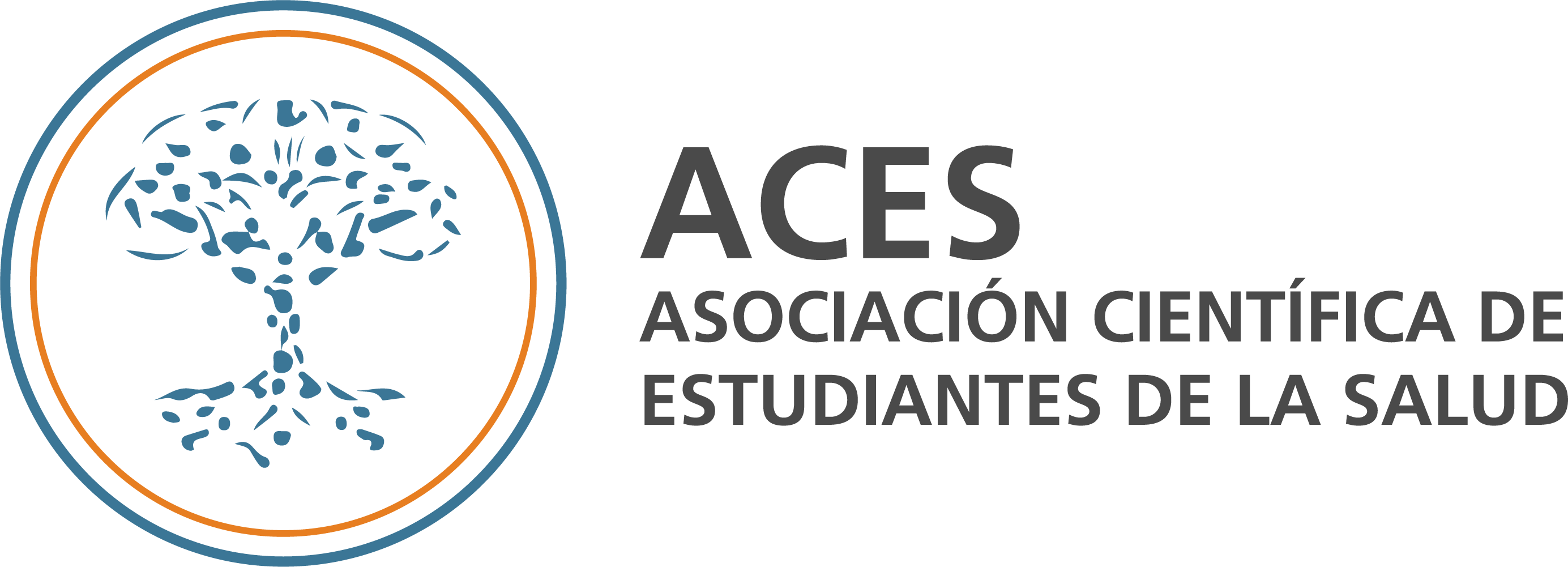 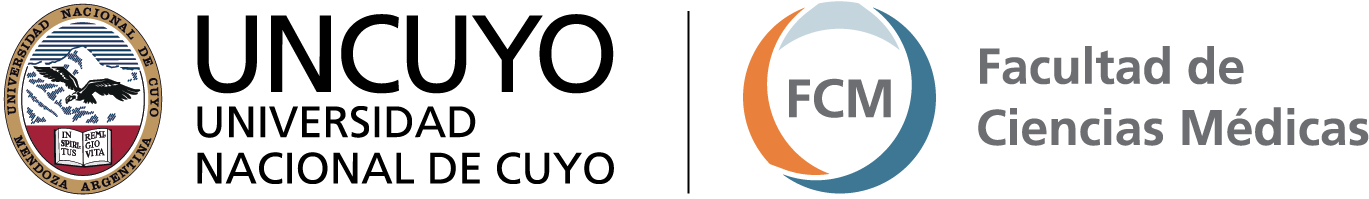 Resultados
VI Jornadas de Introducción a la Investigación de ACES
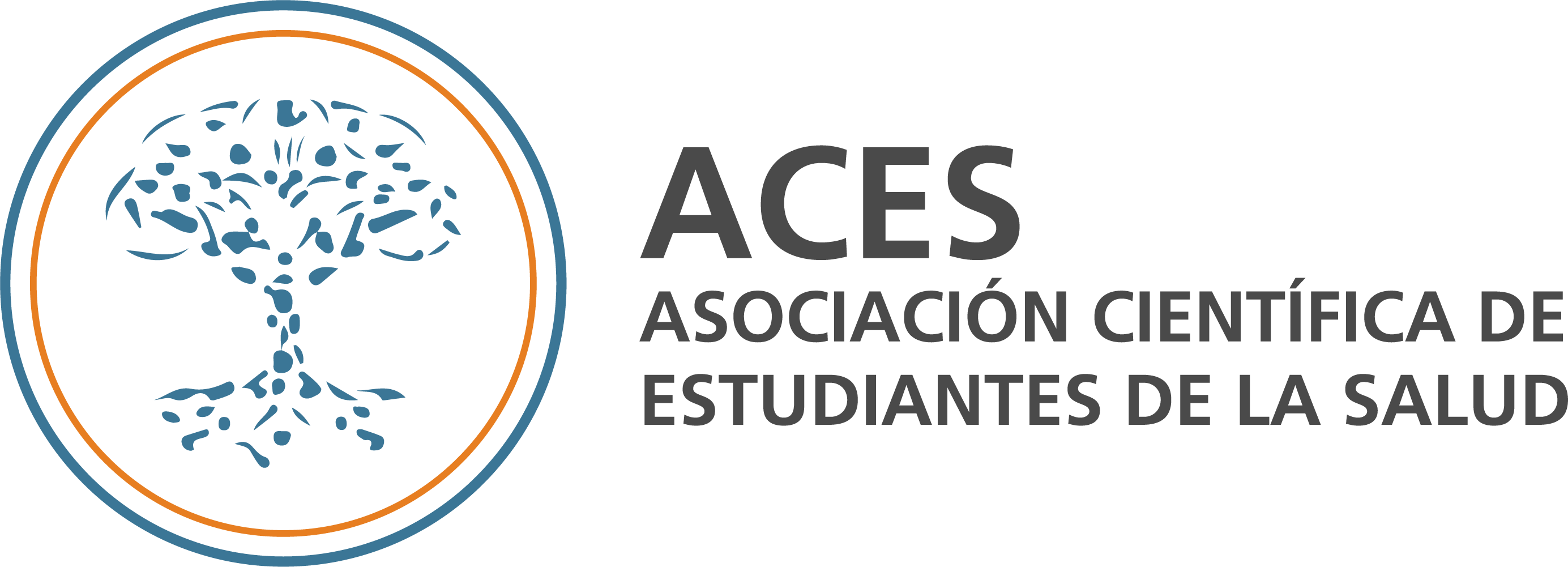 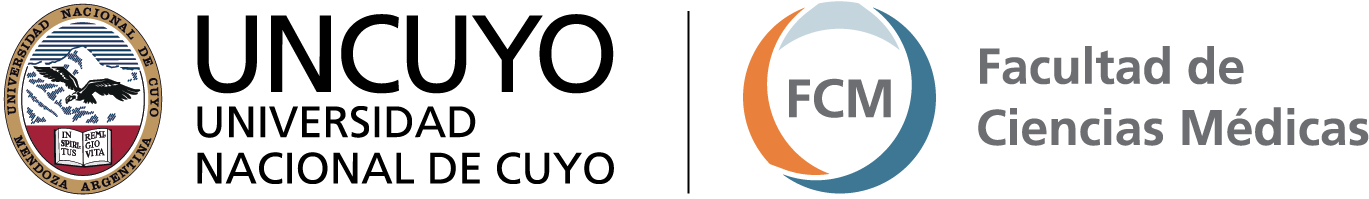 Conclusiones